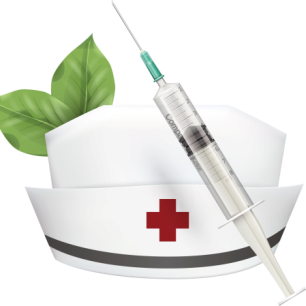 健康與護理科
學習歷程模板
一、課程及作業說明
1
學習課次
版本、課程單元名稱
2
課程簡述
(1)老師的課程進行方式：
    老師運用何種「方式」 教學(小組討論/講述/示範/
     體驗活動)

(2)老師所指派的作業目的：
    此份作業希望達到的「學習效果」
3
檔案簡述
(1)此作業呈現出我的何種「能力」(健康察覺/自我健
     康管理)

(2)作業「過程」：我透過何種「方法」(蒐集資料 /選
     擇與整合/分析理解/生活實踐)來完成這份作業
二、作品呈現
1.作品的檔案

2.作品說明：
(1)我為何這樣做？
(2)作品的亮點在何處？為何特別？
三、心得省思
02
01
03
做此份作業的「動機」
興趣/探究/發現問題
做此份作業的「困難」
主題是否合適/執行的阻力
做此份作業的「方法」
收集資料/整理分析/小組討論
05
04
06
02
我的「收穫的能力」
提升知識 /擬定計畫/學習溝通
/團隊合作/思考訓練/自我管理
如何「解決」困難：
向老師或同學求助
   /學習分析整理